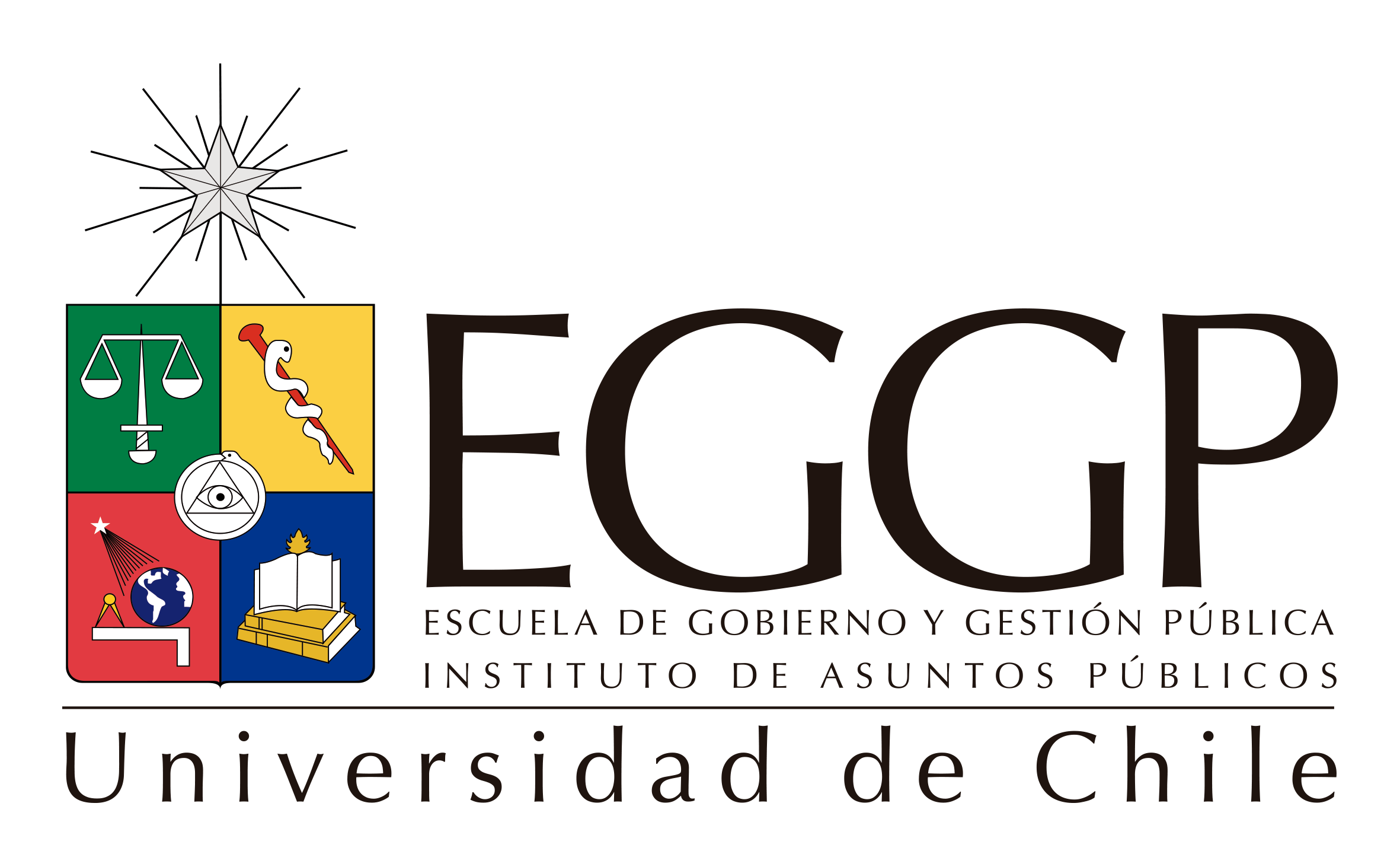 Contabilidad Gubernamental NICSP 14
Felipe Malgüe T.
INSPECTOR DEL TRABAJO
Contador Público y Auditor, Universidad de Santiago de Chile
Diplomado en Gestión de Personas, Universidad de Chile
MBA, Universidad de Lleida – España
NICSP 14Eventos posteriores a la fecha de información
La NICSP 14 identifica dos tipos de hechos que ocurren después de la fecha de presentación de la información.
Primer hecho: Los hechos que implican ajuste, que son aquellos que suministran información relativa a condiciones que existían ya en la fecha de presentación de la información. Estos hechos generarán cambios en el reconocimiento, es decir, la modificación de los números del estado de situación financiera.
Segundo hecho: Los hechos que no implican ajustes, estos hechos suministran información relativa a condiciones que no existían en la fecha de presentación de la información y no generarán cambios en los números del estado de situación financiera; no obstante, si resultan materiales, se revelará la información correspondiente en las notas.
NICSP 14Eventos posteriores a la fecha de información
Información a revelar:
Una caída en el valor de las propiedades, plantas y equipos.
Distribuir beneficios adicionales a los programas de servicios.
Una adquisición de una entidad o subcontratación de actividades.
El anuncio de discontinuar una operación.
Compras significativas de activos.
La destrucción por incendio de un edificio.
El anuncio o el comienzo de la ejecución de una reestructuración importante.
Introducción de una ley para condonar deudas.
Los cambios en las tasas de cambio de moneda extranjera.
Las variaciones en las tasas impositivas o en las leyes fiscales aprobadas o anunciadas.
La aceptación de compromisos o pasivos contingentes de cierta importancia.
El inicio de litigios importantes, surgidos exclusivamente como consecuencia de eventos ocurridos después del periodo sobre el que se informa.